“Let’s share culture and history using modern techniques and methods of learning teaching”
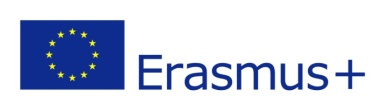 Learning about our countries….
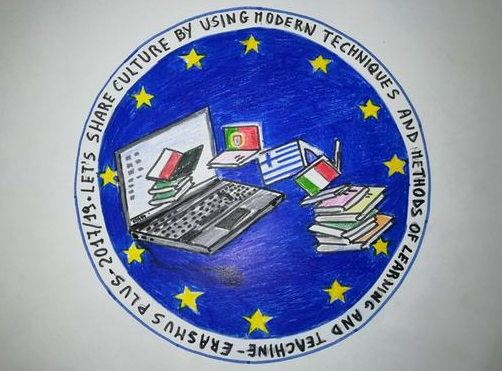 35th Primary school of Patras, GREECE
November, 2017
“Let’s share culture and history using modern techniques and methods of learning teaching”
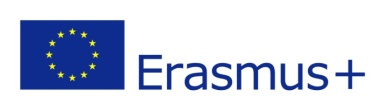 Republic of Poland
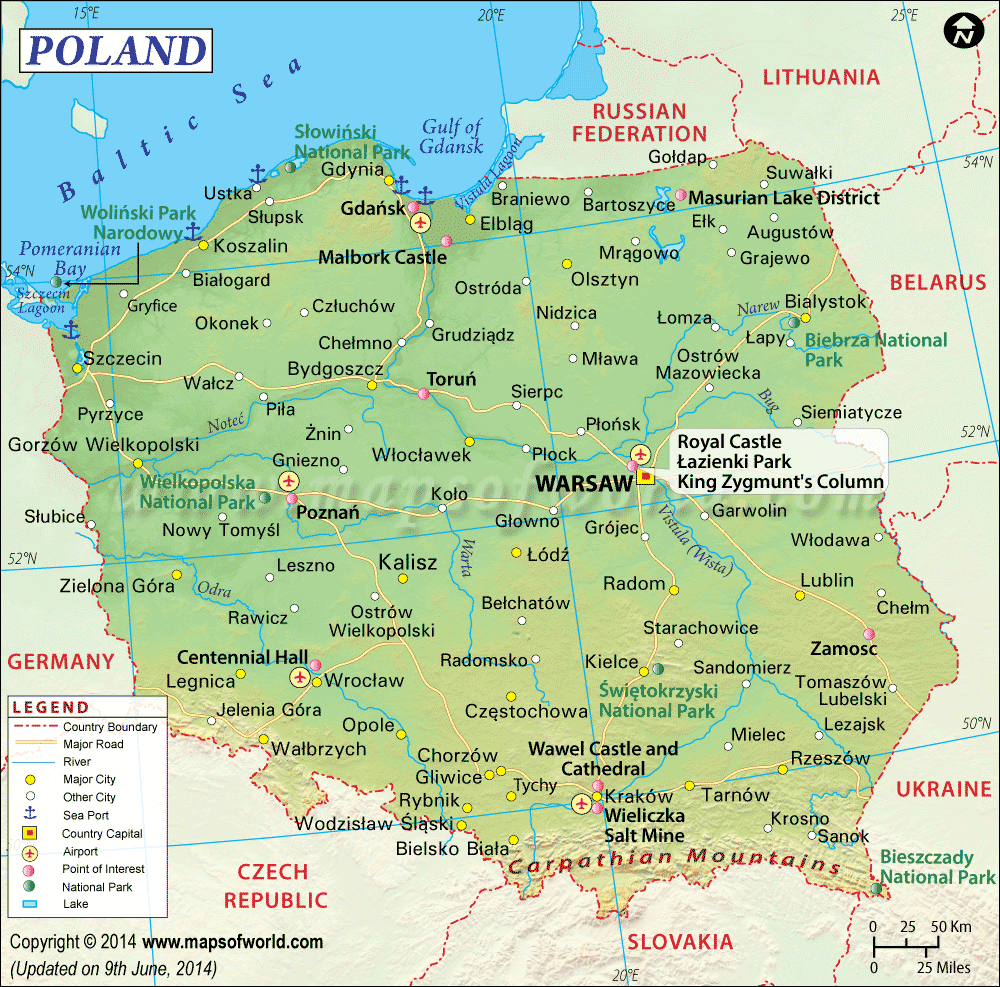 Area: 312,679 km2
Population: 38,634,007 (2017)
Capital: Warsaw
Language: Polish
Religion: Roman Catholicism
Flag:
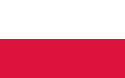 “Let’s share culture and history using modern techniques and methods of learning teaching”
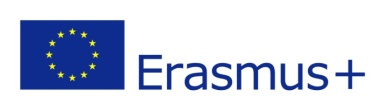 Landmarks of Poland
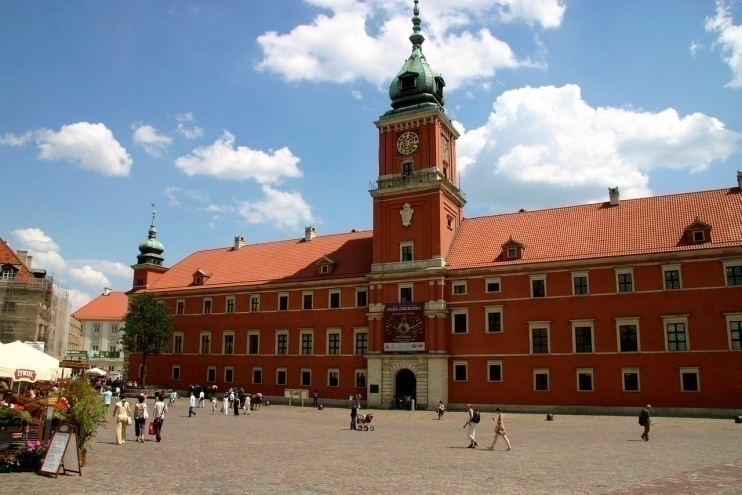 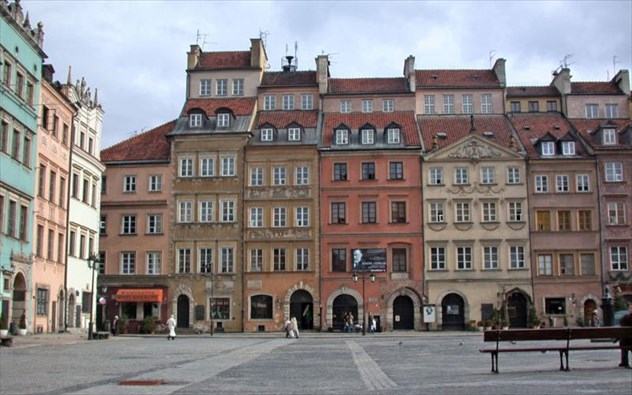 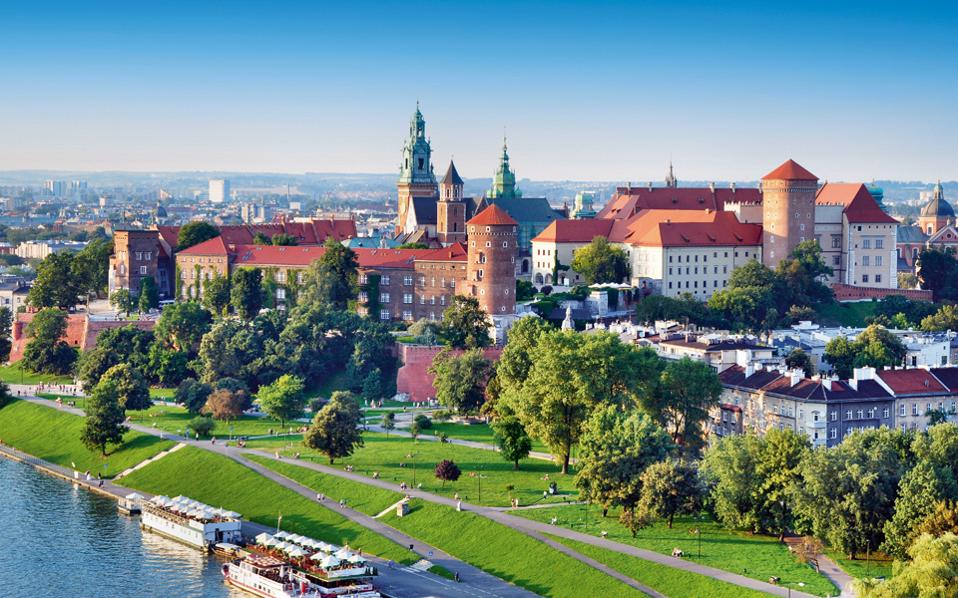 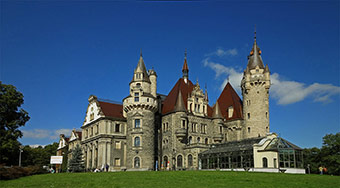 “Let’s share culture and history using modern techniques and methods of learning teaching”
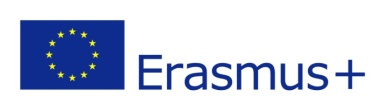 Portuguese Republic
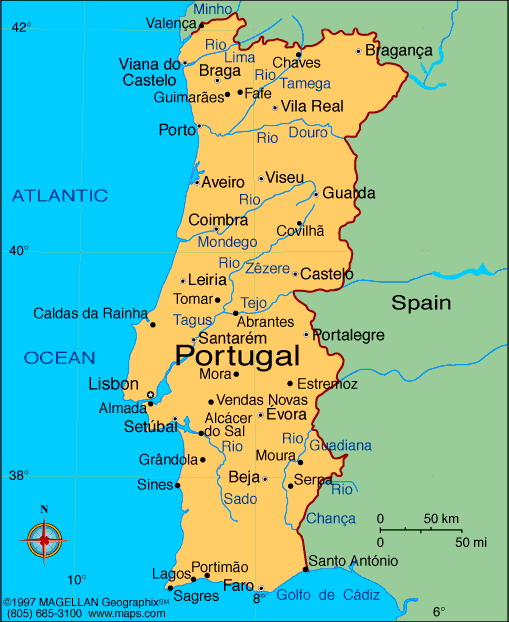 Area: 92,212 km2
Population: 10,309,573  (2016)
Capital: Lisbon
Language: Portuguese 
Religion: Roman Catholicism
Flag:
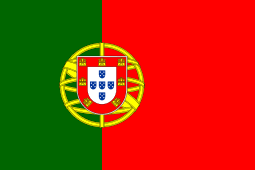 “Let’s share culture and history using modern techniques and methods of learning teaching”
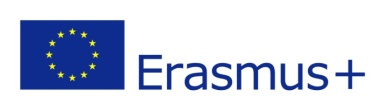 Landmarks of Portugal
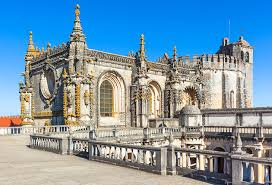 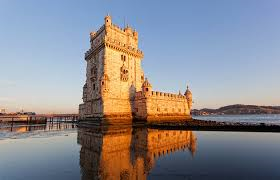 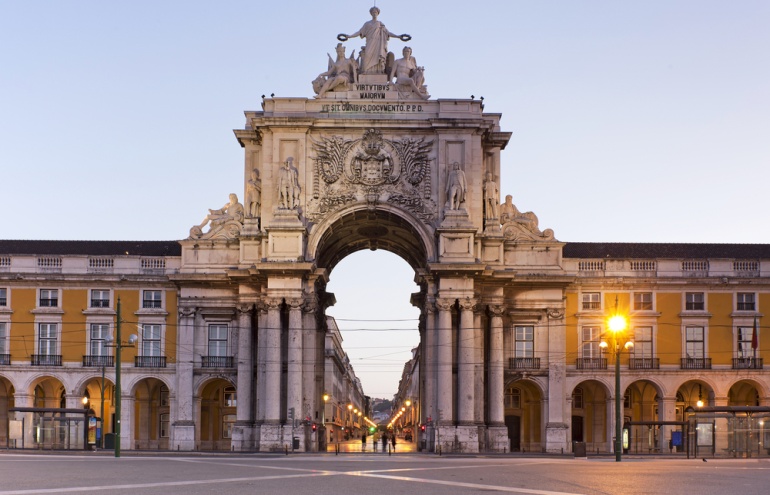 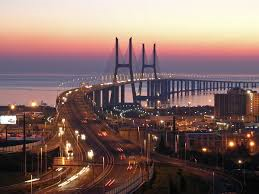 “Let’s share culture and history using modern techniques and methods of learning teaching”
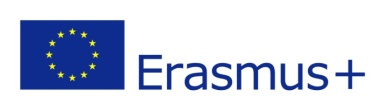 Italian Republic
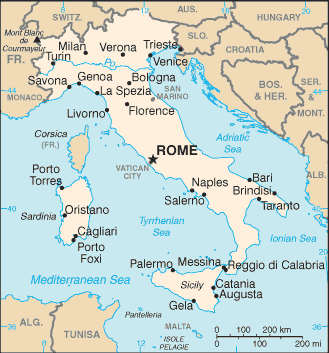 Area: 301,338 km2
Population: 60,589,445 (2016)
Capital: Rome
Language: Italian
Religion:   Roman Catholicism
Flag:
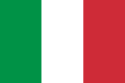 “Let’s share culture and history using modern techniques and methods of learning teaching”
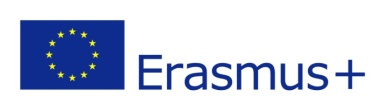 Landmarks of Italy
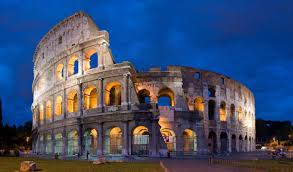 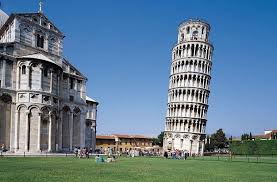 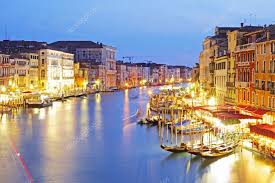 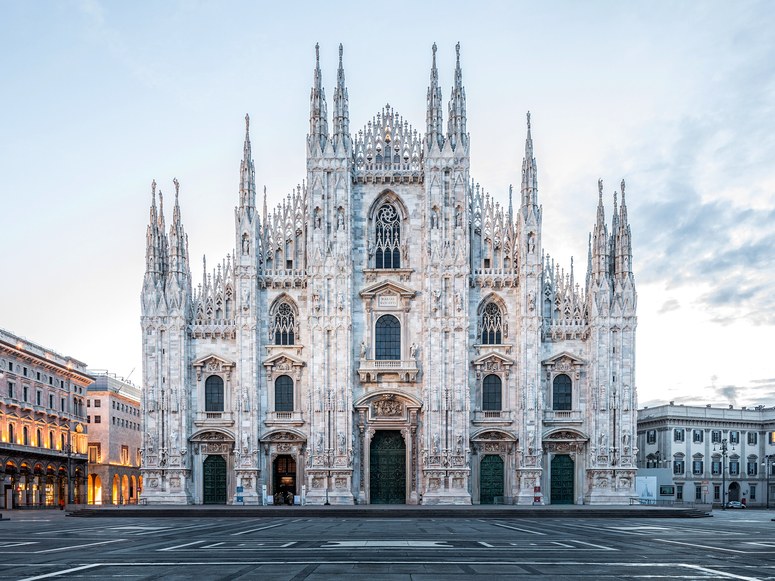 “Let’s share culture and history using modern techniques and methods of learning teaching”
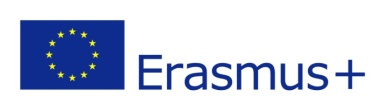 Hellenic Republic
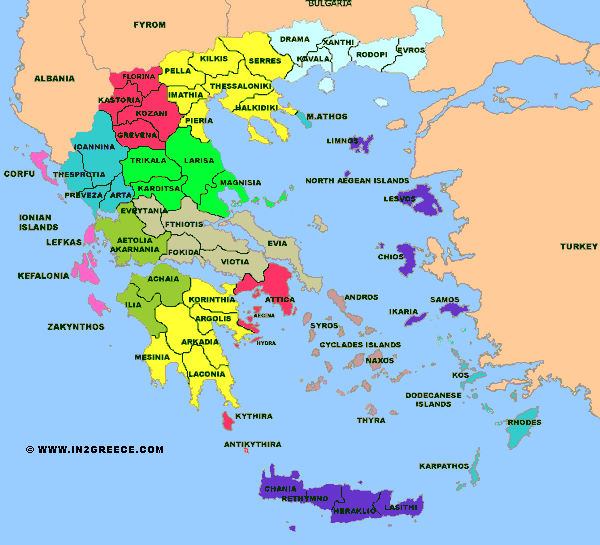 Area: 131,957 km2
Population: 11,183,716  (2016)
Capital: Athens
Language: Greek 
Religion: Eastern Orthodoxy
Flag:
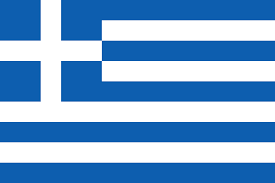 “Let’s share culture and history using modern techniques and methods of learning teaching”
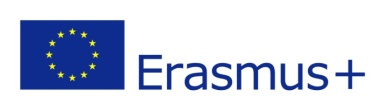 Landmarks of Greece
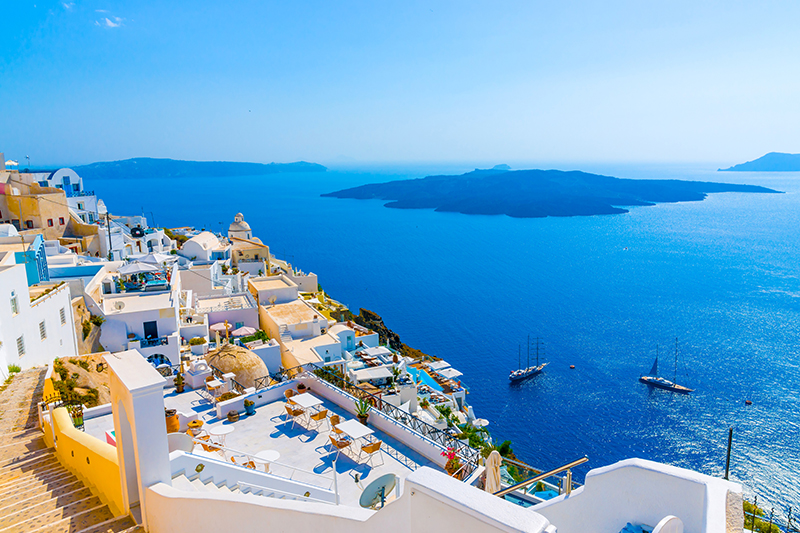 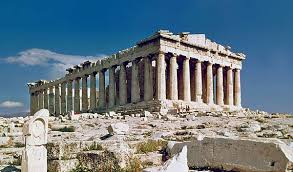 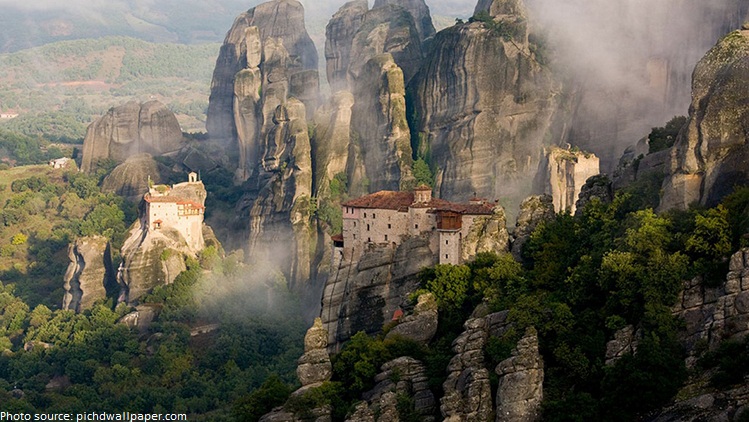 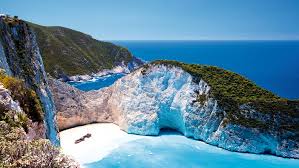 “Let’s share culture and history using modern techniques and methods of learning teaching”
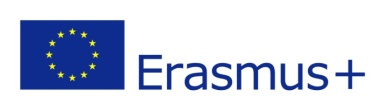 References
https://en.wikipedia.org/wiki/Poland
 https://en.wikipedia.org/wiki/Portugal
 https://en.wikipedia.org/wiki/Italy
 https://en.wikipedia.org/wiki/Greece
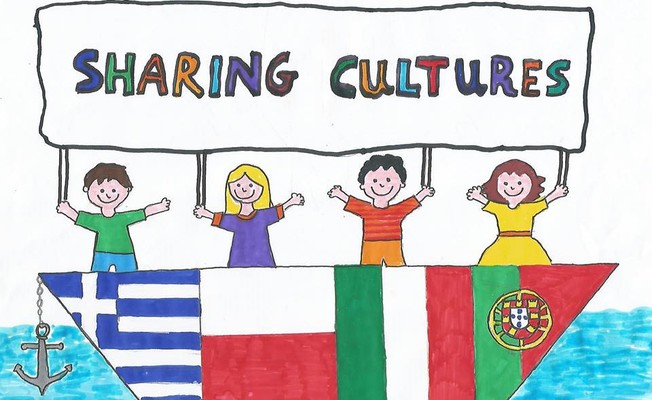 This work was created by pupils of the 6th grade of our school